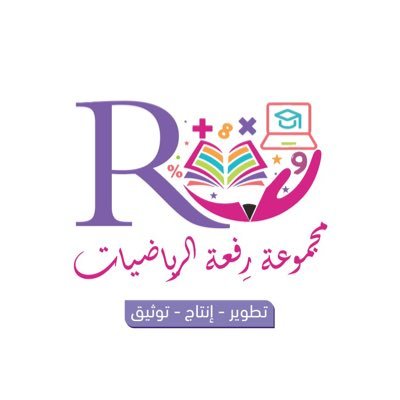 6 - 8
تكوين الأعداد 10 ، 11 ، 12
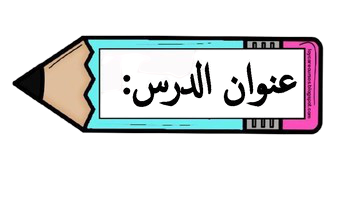 أ.أحـمـد الأحـمـدي  @ahmad9963
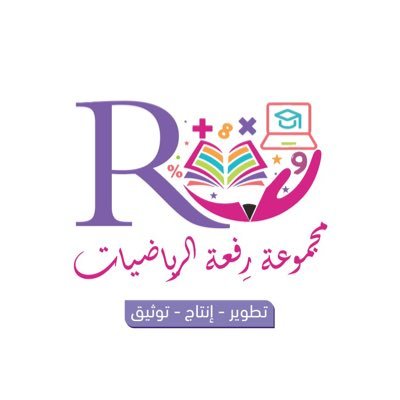 فكرة الدرس

أستعمل قطع العد لأكون مجموعا
يساوي
 10، 11 ، 12
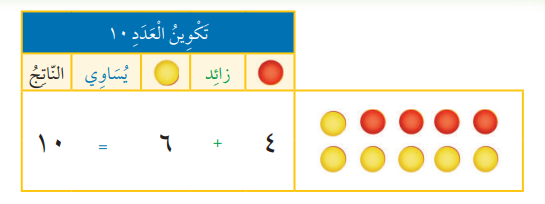 أ.أحـمـد الأحـمـدي  @ahmad9963
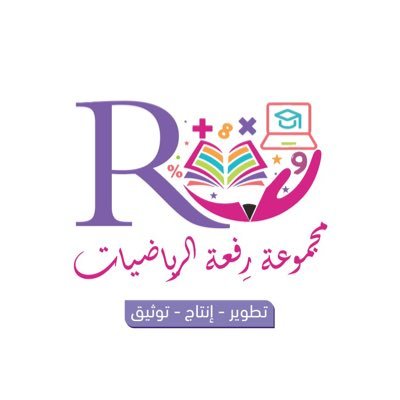 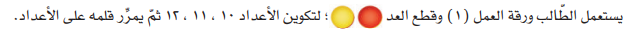 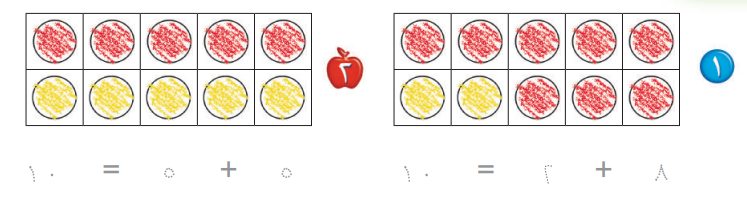 أ.أحـمـد الأحـمـدي  @ahmad9963
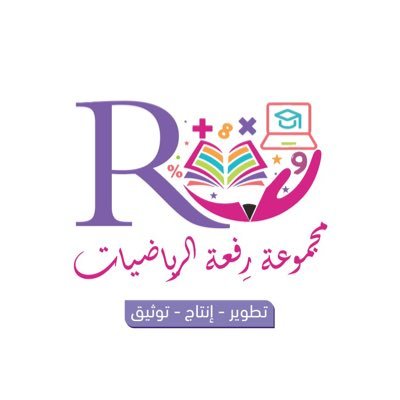 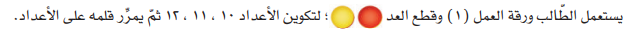 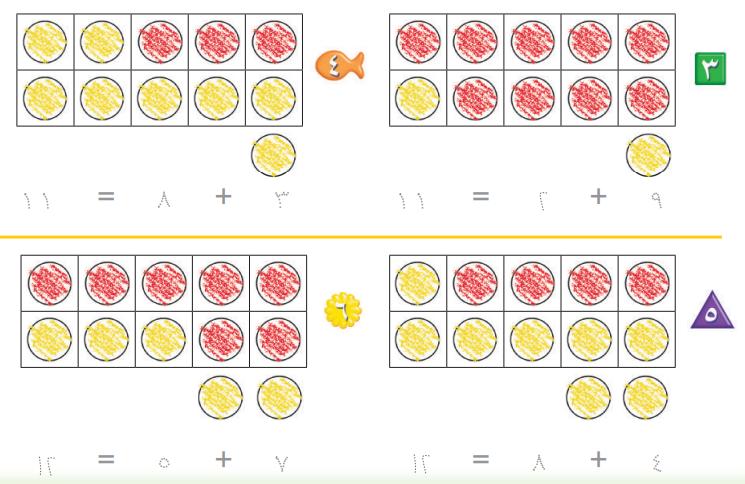 أ.أحـمـد الأحـمـدي  @ahmad9963
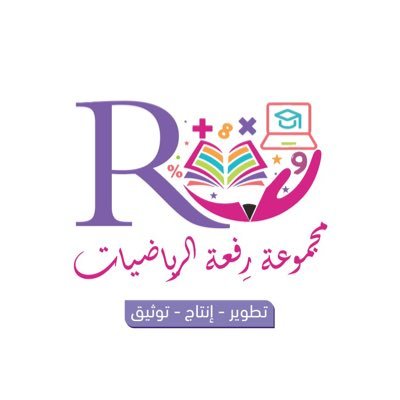 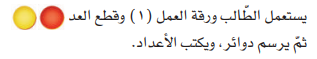 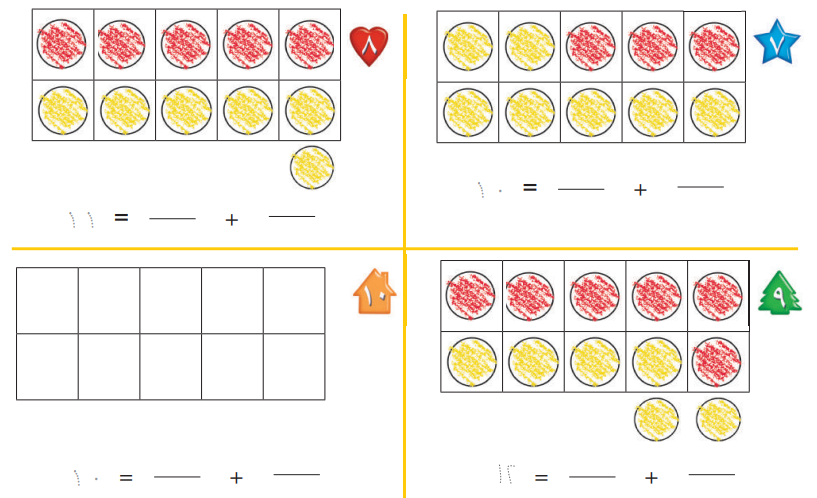 أ.أحـمـد الأحـمـدي  @ahmad9963
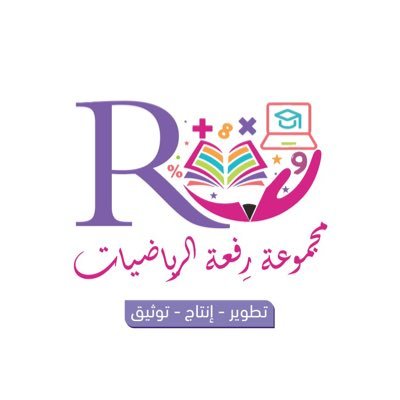 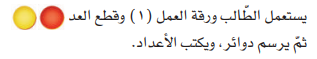 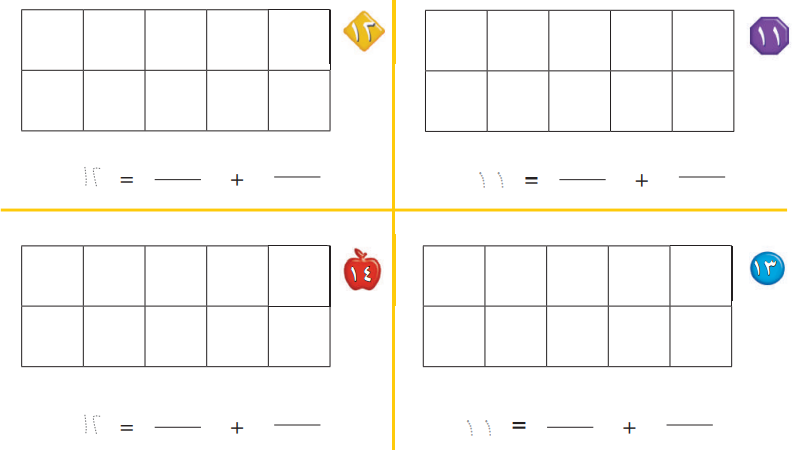 أ.أحـمـد الأحـمـدي  @ahmad9963